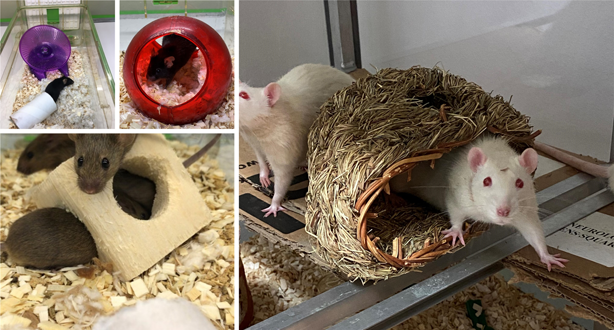 Enriquecimento Ambiental e Bem-estar
Fatores que Influenciam na Qualidade e no Bem-Estar do Animal
Odores
Ambiente
Macro / microambiente
População por gaiola
Temperatura
Umidade
Qualidade do ar
Enriquecimento ambiental
Forração das gaiolas
Físicos
Iluminação
Vibração
Ruídos
AMBIENTE
FÍSICOS
FATORES
GENÉTICOS
Alimentação
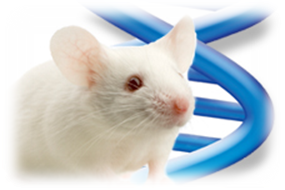 Químicos
Produtos químicos
Desinfetantes
Inseticidas
Amônia / CO2
QUÍMICOS
Microbiológicos
MICROBIOLÓGICOS
Patógenos
Higienização
Esterilização
Microbiota
Procedimentos experimentais
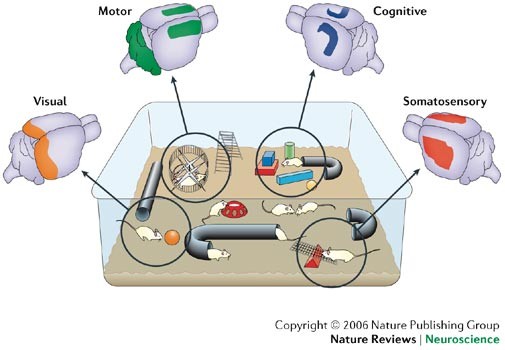 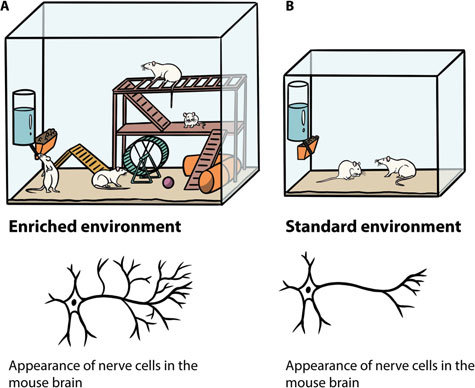 Vive, Sara, et al. "Enriched, task-specific therapy in the chronic phase after stroke: an exploratory study." Journal of Neurologic Physical Therapy 44.2 (2020): 145.